Entrenamiento en pruebas objetivas
Principios de Economía
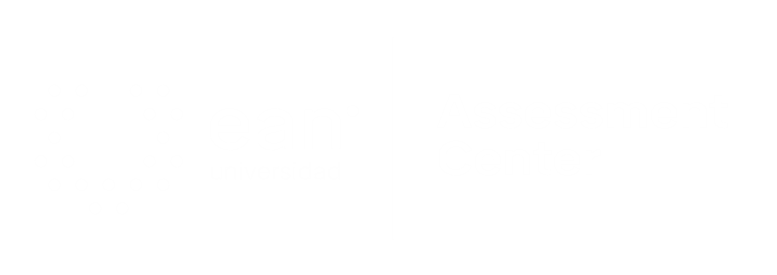 Apreciados docente y estudiantes
El siguiente entrenamiento está diseñado para que puedan familiarizarse con la estructura y funcionamiento de las pruebas objetivas. Con este documento ustedes tendrán la posibilidad de conocer en detalle los principales componentes de los ítems que conforman la prueba objetiva.

Este entrenamiento ha sido construido con información equivalente a la que se encuentra en las pruebas reales, por lo que se espera que los estudiantes obtengan herramientas esenciales para su apropiado desempeño en las pruebas.

¡Bienvenidos!
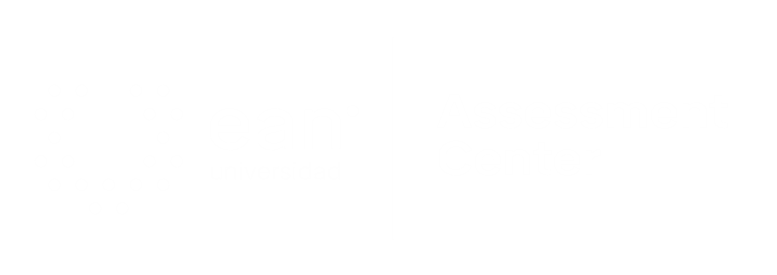 Comencemos…
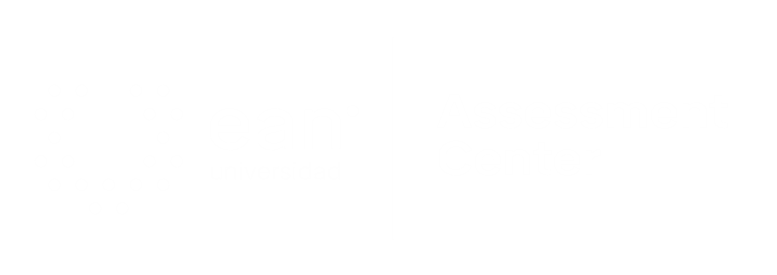 1. Caso o situación problémica
Un empresario tiene que decidir entre invertir $ 500 millones de pesos en un CDT o si, por el contrario, utiliza esos recursos para emprender un proyecto productivo.   La puesta en marcha del proyecto implica que debe contraer una deuda financiera mediante la emisión de bonos.   Esto se debe a que el proyecto requiere de una inversión de $ 1,500 millones de pesos, por lo que necesitaría pedir prestados $ 1,000 millones de pesos faltantes. La decisión final que tome depende de sus proyecciones sobre la tasa de interés. Si prevé que la tasa de interés aumentará, entonces decidirá no realizar la emisión de bono.
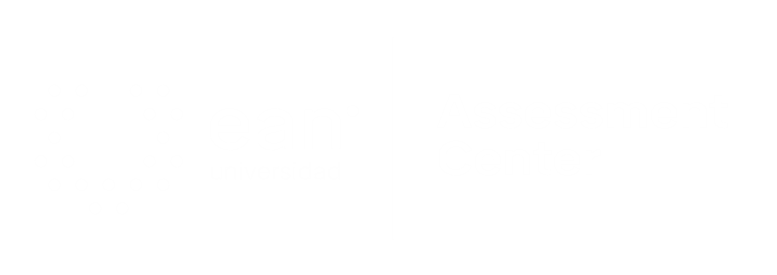 Enunciado
Suponga qué debido a presiones inflacionarias, El Banco de la República decidió adoptar una política monetaria contractiva.  ¿De acuerdo a lo anterior, lo que debe hacer el empresario y lo que ocurrirá con las tasas de interés será?
Opciones de respuesta
a. Tomar la deuda y no invertir en el CDT debido a que la tasa de interés aumentará. 
b. Tomar la deuda y no invertir en el CDT porque la tasa de interés disminuirá.
c. Invertir el dinero en el CDT y no endeudarse porque la tasa de interés aumentará.
d. Invertir el dinero en el CDT y no endeudarse porque la tasa de interés disminuirá.
c
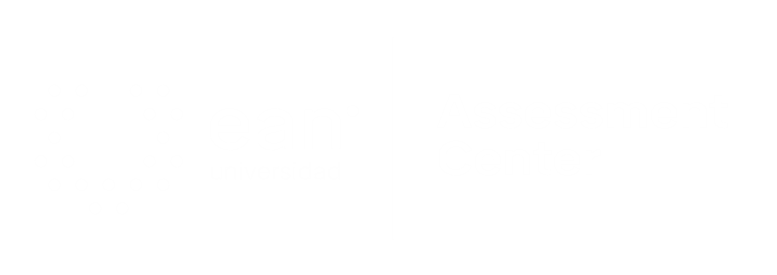 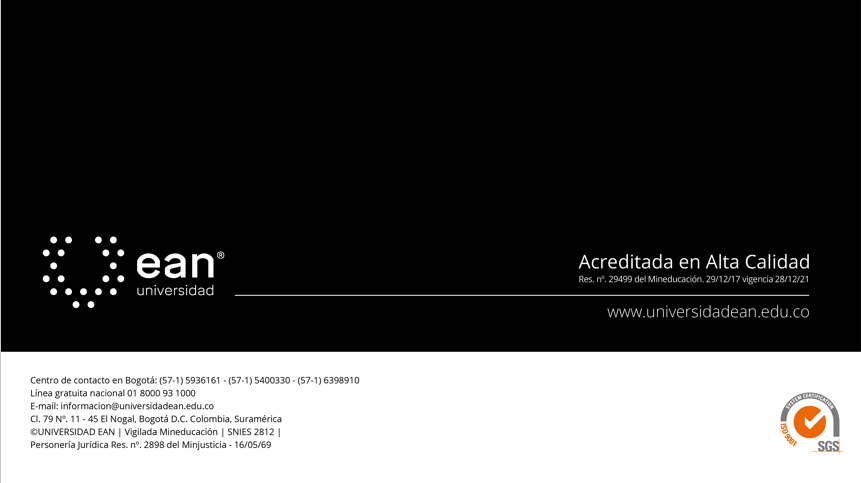